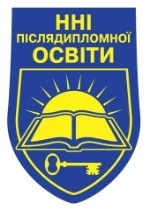 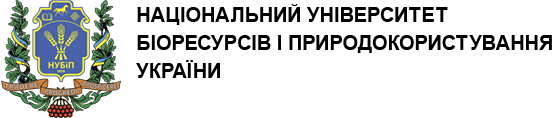 Освіта дорослих: реалізація освітніх програм та послуг в системі  післядипломної освіти

Доповідач: КУЛАЄЦЬ М.М.,
директор ННІ післядипломної освіти
м. КИЇВ - 2019
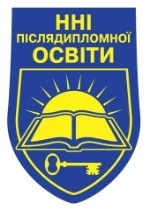 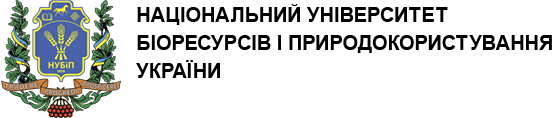 ЗАКОН УКРАЇНИ «Про освіту»
                                  Стаття 18. Освіта дорослих
ЗАКОН УКРАЇНИ «Про освіту»
Стаття 18. 
Освіта дорослих
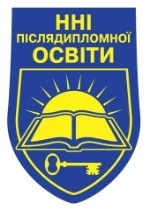 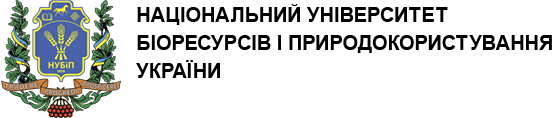 4. Особа має право на вільний вибір закладу освіти, установи, організації, іншого суб’єкта освітньої діяльності, видів, форм, темпу здобуття освіти та освітньої програми в межах здобуття освіти дорослих.
5. Післядипломна освіта передбачає набуття нових та вдосконалення раніше набутих компетентностей на основі здобутої вищої, професійної (професійно-технічної) або фахової передвищої освіти та практичного досвіду.
ЗАКОН УКРАЇНИ «Про освіту»
Стаття 18. Освіта дорослих
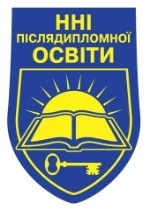 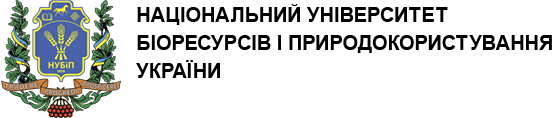 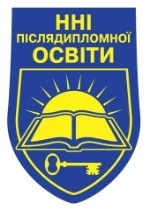 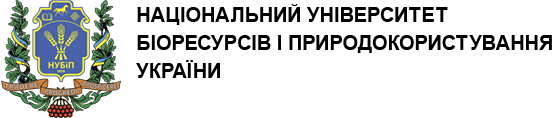 ЗАКОН УКРАЇНИ «Про освіту»
                                Стаття 18. Освіта дорослих
Основні напрями роботи ННІ післядипломної освіти:
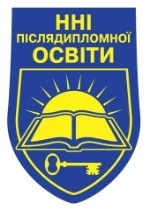 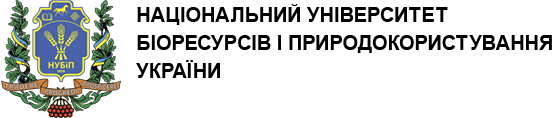 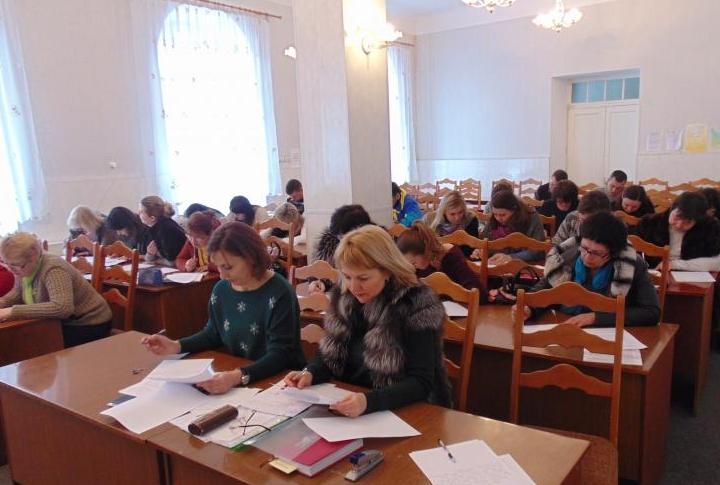 Підвищення кваліфікації керівних кадрів і фахівців агропромислової і природоохоронної галузей
Підвищення кваліфікації науково-педагогічних і педагогічних працівників аграрних закладів вищої освіти
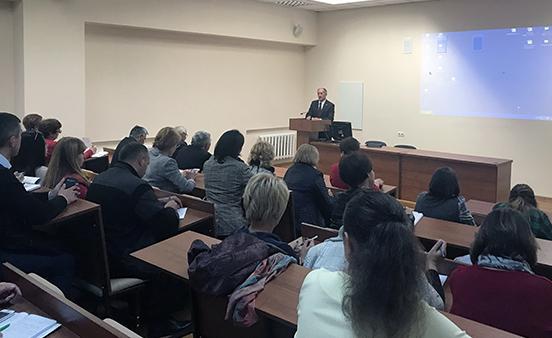 Підвищення кваліфікації державних службовців та працівників органів місцевого самоврядування
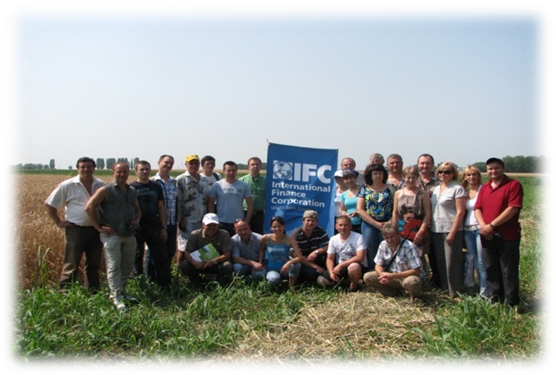 Підготовка та перепідготовка  фахівців освітніх ступенів «Бакалавр», «Магістр»
Стажування спеціалістів АПК, педагогічних та науково-педагогічних працівників на кафедрах університету
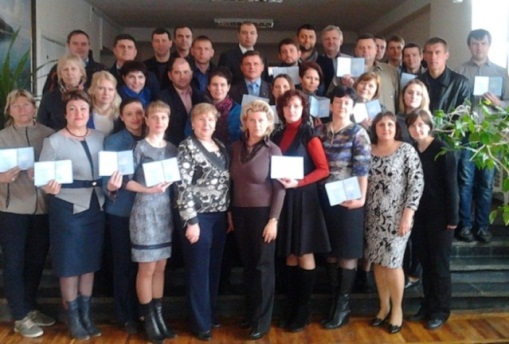 Підготовка і підвищення кваліфікації  дорадників та експертів-дорадників
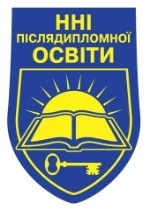 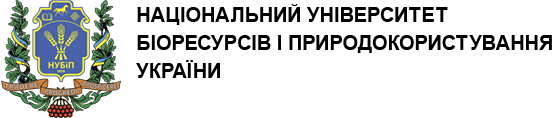 ПІДВИЩЕННЯ 
КВАЛІФІКАЦІЇ керівних кадрів і фахівців агропромислової і природоохоронної галузей, державних службовців та працівників органів місцевого самоврядування, науково-педагогічних і педагогічних працівників аграрних закладів вищої освіти
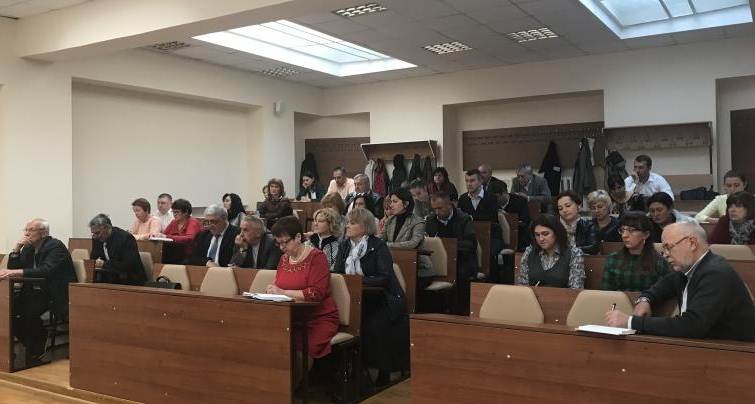 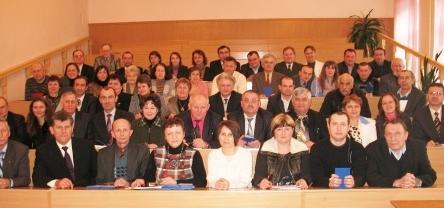 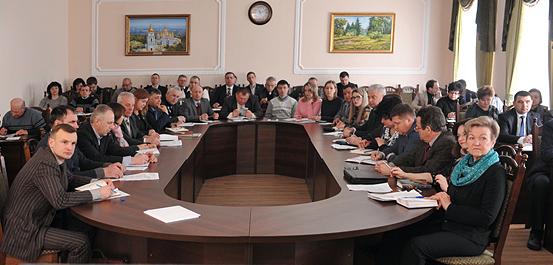 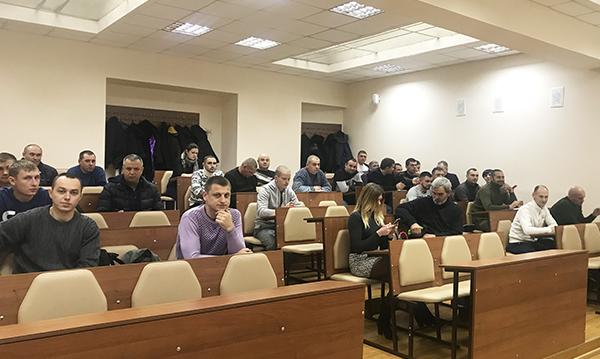 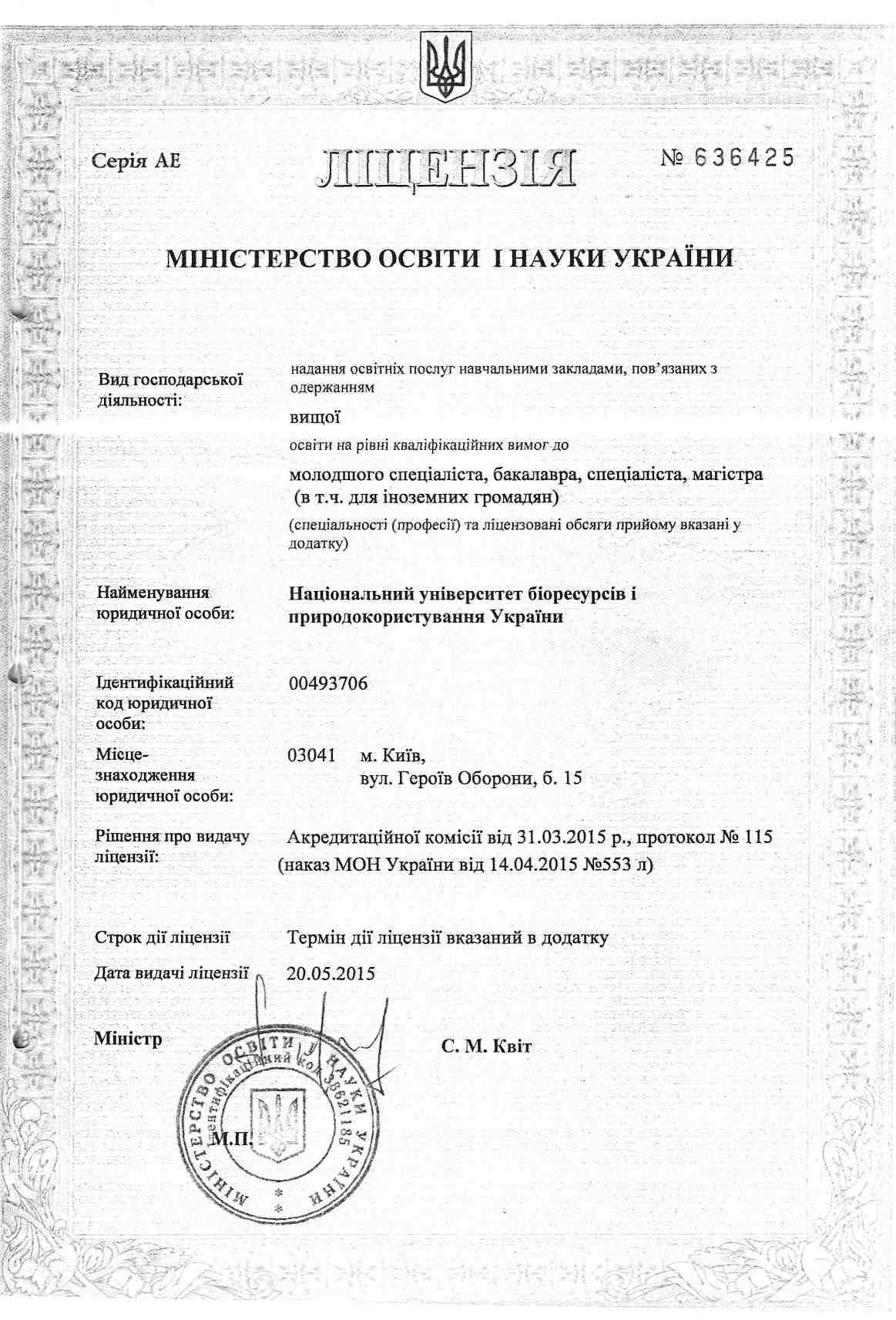 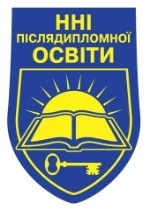 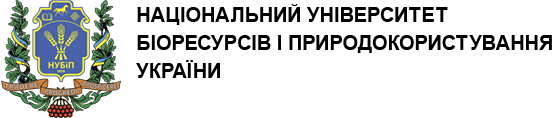 Резерви
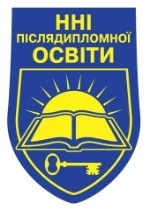 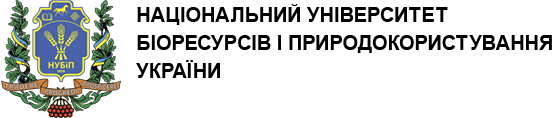 АНАЛІЗ ВИКОНАННЯ ДЕРЖАВНОГО ЗАМОВЛЕННЯз підвищення кваліфікації  у 2018 році
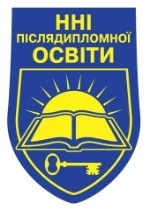 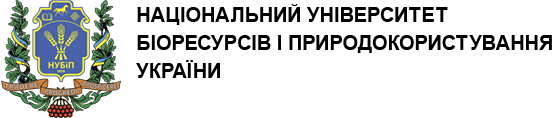 АНАЛІЗ Підвищення кваліфікації на комерційній основі
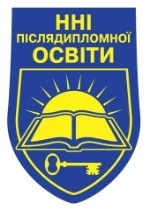 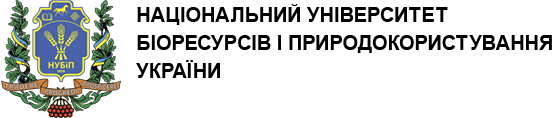 аналізПідвищення кваліфікації на комерційній основі
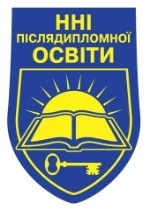 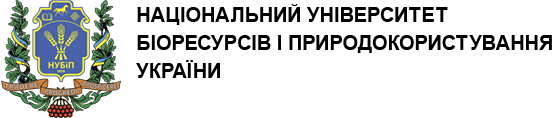 АНАЛІЗ
    проходження стажування науково-педагогічних працівників, спеціалістів,  фахівців на кафедрах університету та надходжень грошових коштів у 2018 році
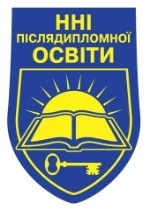 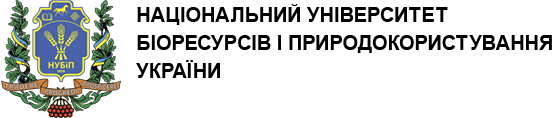 АНАЛІЗ
проходження стажування науково-педагогічних працівників, спеціалістів,  фахівців на кафедрах університету та надходжень грошових коштів у 2018 році
Факультет ветеринарної медицини
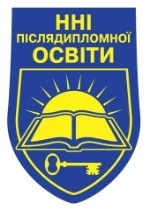 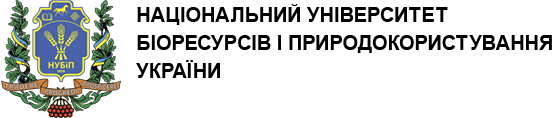 Аналіз виконання погодинного навантаження викладачів НУБіП України на підвищенні кваліфікації слухачів нні післядипломної освіти за 2018 рік
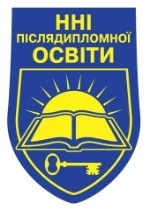 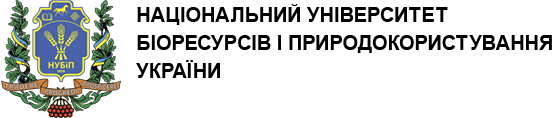 Аналіз виконання погодинного навантаження викладачів НУБіП України на підвищенні кваліфікації слухачів нні післядипломної освіти за 2018 рік
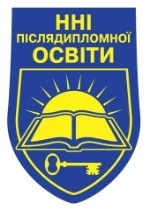 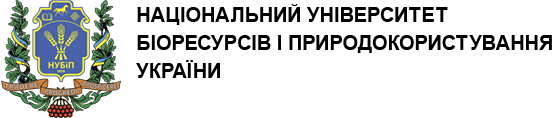 Аналіз виконання погодинного навантаження викладачів НУБіП України на підвищенні кваліфікації слухачів нні післядипломної освіти за 2018 рік
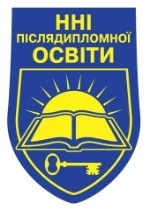 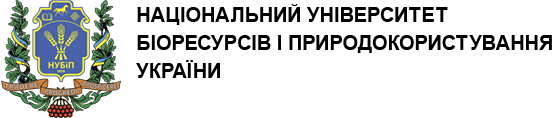 Аналіз виконання погодинного навантаження викладачів НУБіП України на підвищенні кваліфікації слухачів нні післядипломної освіти за 2018 рік
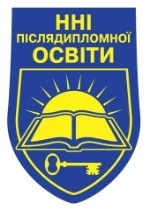 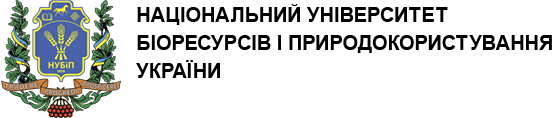 КОШТОРИСВИТРАТ  КОШТІВ НА СТАЖУВАННЯ ПЕДАГОГІЧНИХ    ТА  НАУКОВО-ПЕДАГОГІЧНИХ ПРАЦІВНИКІВ ВНЗ, СПЕЦІАЛІСТІВ АГРОПРОПРОМИСЛОВОГО  ВИРОБНИЦТВА  В НУБІП  УКРАЇНИ (СТАЖИСТ, ТЕРМІН  СТАЖУВАННЯ -1 МІСЯЦЬ, КЕРІВНИК  СТАЖУВАННЯ - КАНДИДАТ НАУК, ДОЦЕНТ)
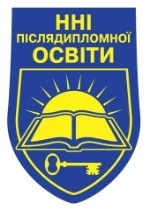 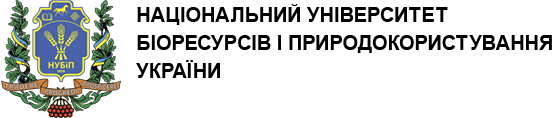 КОШТОРИСвитрат  коштів на стажування педагогічних та  науково-педагогічних працівників ВНЗ, спеціалістів агропропромислового  виробництва  в НУБіП  України (стажист, термін  стажування -1 місяць, керівник  стажування - доктор наук, професор )
ДЕРЖЗАМОВЛЕННЯз підвищення кваліфікації  керівників, спеціалістів, фахівців АПК,  науково педагогічних і педагогічних працівників аграрних закладів вищої освіти
на 2019  рік
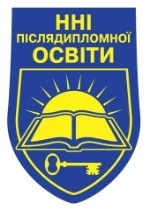 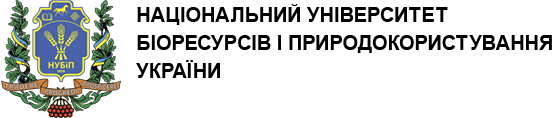 Загальна кількість потоків слухачів 41, годин - 6200
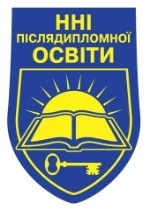 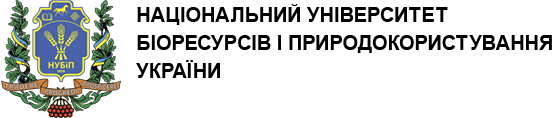 Підготовка та перепідготовка  фахівців освітніх ступенів «Бакалавр», «Магістр» з наданням другої вищої освіти
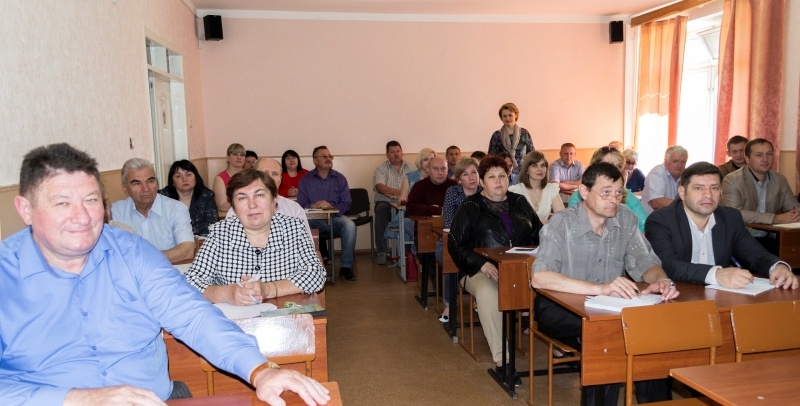 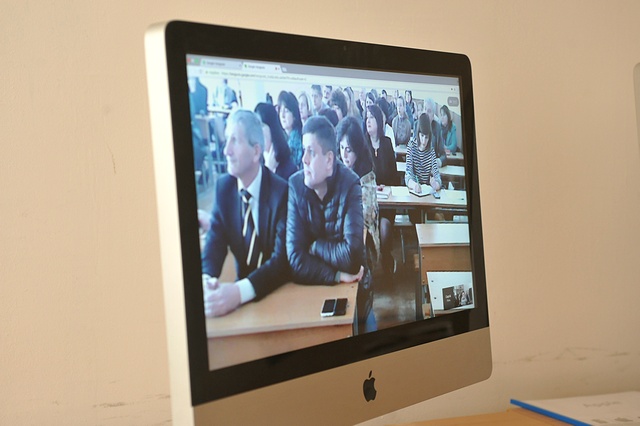 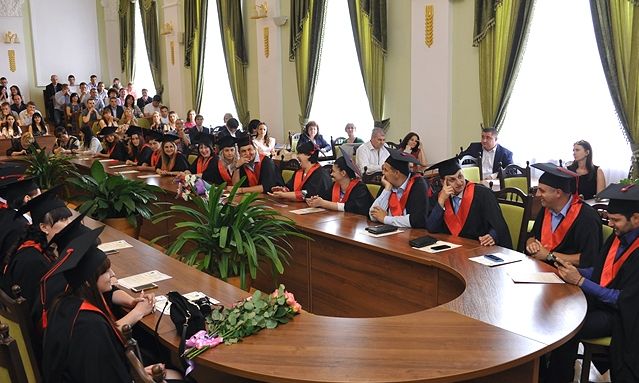 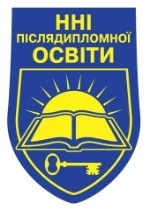 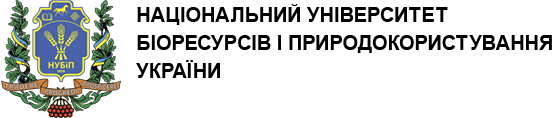 Прийом на програми підготовки бакалаврів у 2018 р.
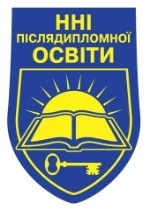 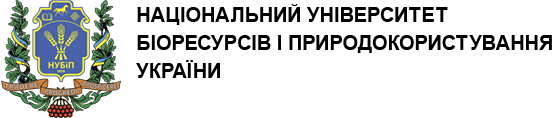 ПРИЙОМ НА ПРОГРАМИ ПІДГОТОВКИ МАГІСТРІВ У 2018 р.
Загальна кількість студентів та слухачів ННІ післядипломної освіти станом  на 31.12.2018 р., осіб
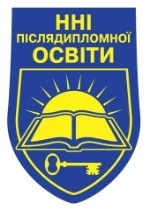 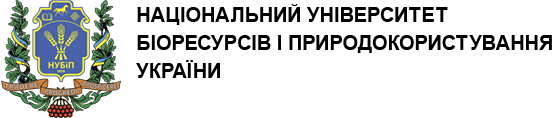 Загальна кількість студентів та слухачів ННІ післядипломної освіти станом  на 31.12.2018 р., осіб (продовження)
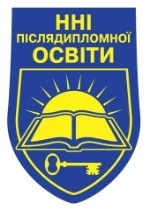 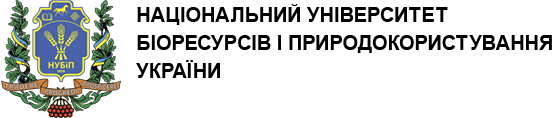 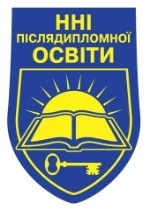 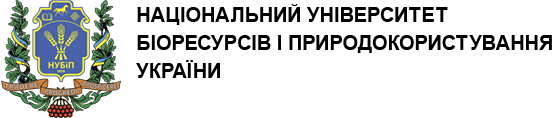 Формування коштів спеціального фонду  у 2018 році  та план на 2019 рік
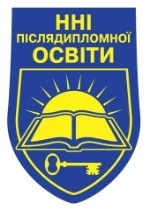 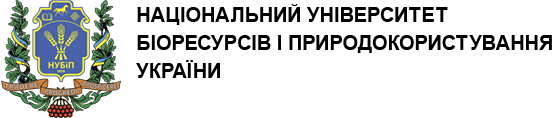 Формування коштів спеціального фонду  у 2018 році  та план на 2019 рік
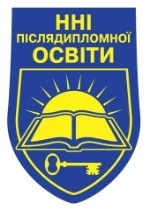 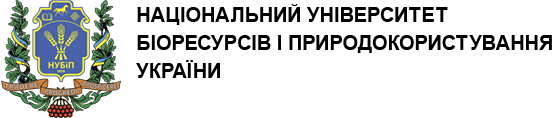 Оновлення матеріально-технічної бази у 2018 році
Загальна сума придбання матеріальних цінностей і проведених ремонтів  2022,3 тис. грн.
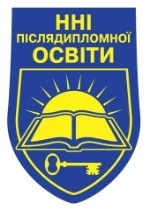 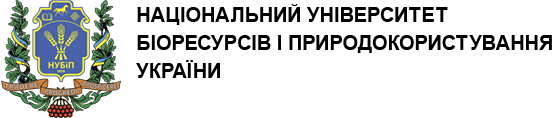 ПЛАН зміцнення матеріально-технічної бази у 2019 році
Завдання 
з підвищення кваліфікації  керівників, спеціалістів, фахівців АПК, науково педагогічних і педагогічних працівників аграрних закладів вищої освіти
  та отримання другої вищої освіти  у 2018 році
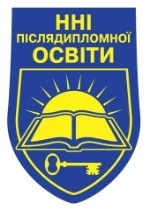 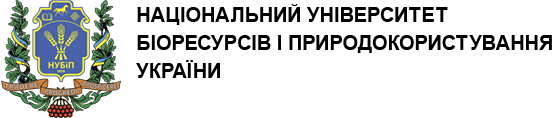 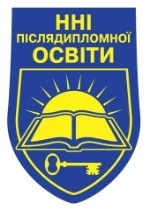 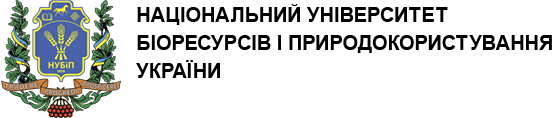 Дякую за увагу!
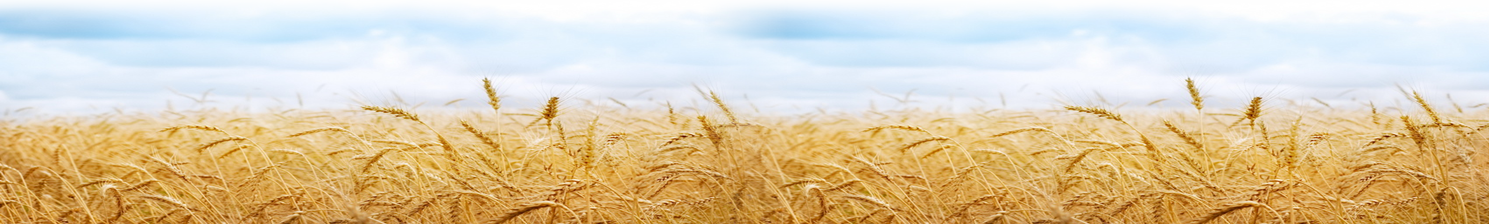